ProjektasOrganinės anglies panaudojimas ekosistemų paslaugų plėtrai, pritaikant ūkininkavimą prie klimato kaitos
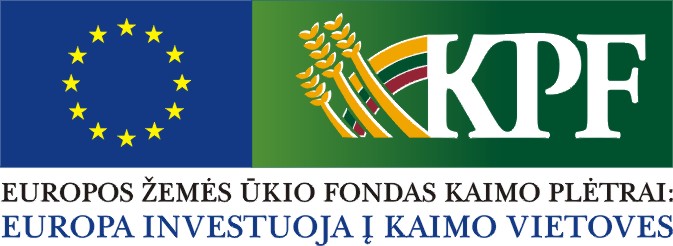 AgroCarbonTech.LT
2023 03 01 – 2025 07 01
Projekto tikslas – sukurti ekosistemų paslaugų plėtros modelį, grindžiamą organinės anglies gamyba ir jos panaudojimu augalininkystėje, siekiant sumažinti CO2 emisijas, ir sustiprinti agrotechnologijų tvarumą bei žiediškumą, pritaikant ūkininkavimą prie klimato kaitos. 

Uždaviniai: 
1 uždavinys – išanalizuoti teisines ir technologines galimybes mažinti žemės ūkyje CO2 emisiją gaminant organinę anglį iš greitos fotosintezės augalų / antrinių gamybos produktų biomasės. 
2 uždavinys – išbandyti ekosistemų paslaugų plėtros ir ūkininkavimo pritaikymo prie klimato kaitos galimybes, panaudojant organinę anglį dirvožemiui gerinti ir technologijų žiediškumui didinti. 
3 uždavinys – organizuoti ekosistemų paslaugų plėtra ir organinės anglies gamyba suinteresuotų subjektų tinklaveiką bei sukauptos gerosios patirties sklaidą.
2
Projekto tikslas – 
sukurti ekosistemų paslaugų plėtros modelį, grindžiamą organinės anglies gamyba ir jos panaudojimu augalininkystėje, siekiant sumažinti CO2 emisijas, ir sustiprinti agrotechnologijų tvarumą bei žiediškumą, pritaikant ūkininkavimą prie klimato kaitos.
3
ORGANINĖS ANGLIES PANAUDOJIMAS EKOSISTEMŲ PASLAUGŲ PLĖTRAI, PRITAIKANT ŪKININKAVIMĄ PRIE KLIMATO KAITOSproblemos aktualumas, inovatyvumas ir naudingumas žemės ūkiui bei kaimo plėtrai
VG
TEMA
TIKSLAS
REZUL-TATAI
TIKSLAS
REZULTATAI
EIP TEMA
VEIKLOS GRUPĖ
Sukurti ekosistemų paslaugų plėtros modelį, grindžiamą organinės anglies gamyba, jos panaudojimu CO2 emisijos mažinti augalininkystėje.
1.2. Klimato kaitos švelninimas ir ūkininkavimo sistemų prisitaikymas prie jos.
EIP veiklos grupės ACT.LT (AgroCarbonTech.LT)
Technologijų išbandymas, ekologiniu ir ekonominių  požiūriu.
EIP veiklos grupės tikslas – suburti skirtingų tipų partnerius: žemės ūkio veiklos subjektus
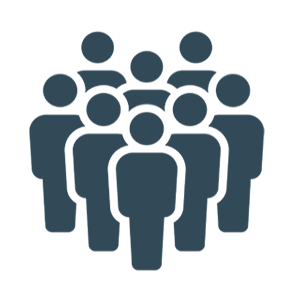 MOKSLININKAI
PARTNERIS NR.3
PARNERIS NR.2
PAREIŠKĖJAS
PARTNERIS NR.1
Aukštaitijos profesinio rengimo centras
VDU ŽŪA
E. Linkevičius, I. Adamonytė, Ž. Černiauskienė, E. Zvicevičius, A. Pasvenskienė, V. Šeikienė, 
M. Skebienė, R. Čiūtas
Ūkininkas Kazimieras Svečiulis
Ūkininkas 
dr. Deividas Burdulis
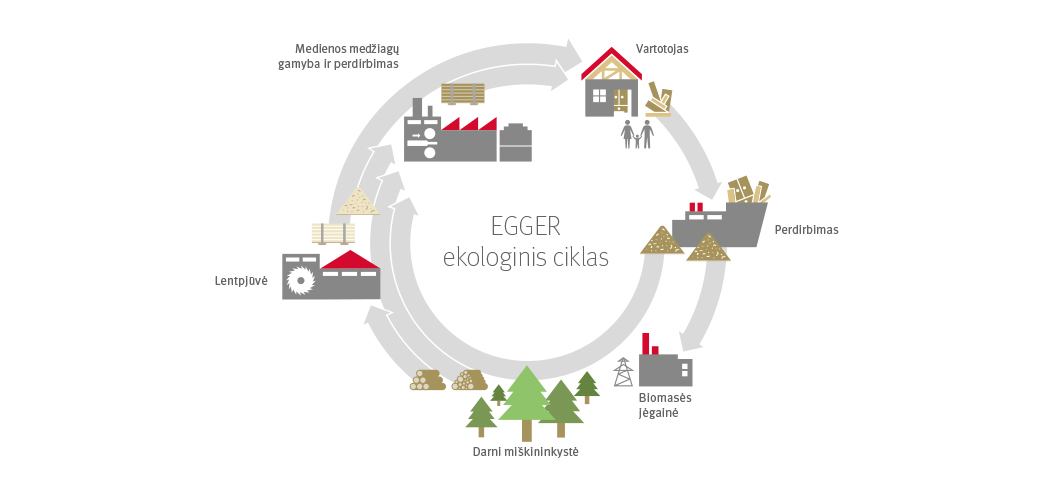 Projekto tikslas – sukurti ekosistemų paslaugų plėtros modelį, grindžiamą organinės anglies gamyba ir jos panaudojimu augalininkystėje, siekiant sumažinti CO2 emisijas, ir sustiprinti agrotechnologijų tvarumą ir žiediškumą, pritaikant ūkininkavimą prie klimato kaitos.
1 uždavinys
3 uždavinys
2 uždavinys
organizuoti ekosistemų paslaugų plėtra ir organinės anglies gamyba suinteresuotų subjektų tinklaveiką bei sukauptos gerosios patirties sklaidą.
išbandyti ekosistemų paslaugų plėtros ir ūkininkavimo pritaikymo prie klimato kaitos galimybes, panaudojant organinę anglį dirvožemiui gerinti ir technologijų žiediškumui didinti.
išanalizuoti teisines ir technologines galimybes mažinti žemės ūkyje CO2 emisiją, gaminant organinę anglį iš greitos fotosintezės augalų / antrinių gamybos produktų biomasės.
Idėja
Neigiama CO2 emisija – biochar‘as
Atliekami tyrimai:
Atmosferos anglies kaupimas (neigiama CO2 emisija) užtikrinamas gaminant biochar’ą iš greitos fotosintezės augalų / antrinių gamybos produktų biomasės.
Poveikio vertinimas
medžių aukščiai bei skersmenys, 
medžio būklė, 
jų biomasės tyrimas,
medžio stiebo, šakų bei šaknų svoris;

dirvožemio tyrimai: 
dirvožemio drėgmės sulaikymo 
ir dirvožemio kokybės 
bei anglies dirvožemyje kiekis.
,,SUPER“ augalai
Tyrimo vieta
Patikrinama biochar’o įtaka augalų efektyvumui kaupiant dirvožemio organinę anglį (SOC), taip pat išanalizuota biochar’o įtaka dirvožemio kokybei gerinti ir didinti antrinių žemės ūkio produktų žiedišką panaudojimą.
APRC bei ūkininko dr. Deivido Burdulio žemėse, bus atliekami tyrimo eksperimentai.
Paulownijos 
eksperimento plotas apie 1 ha, kuriame atliekami užaugintos biomasės tyrimai.
Pluoštinės kanapės, tuopos.
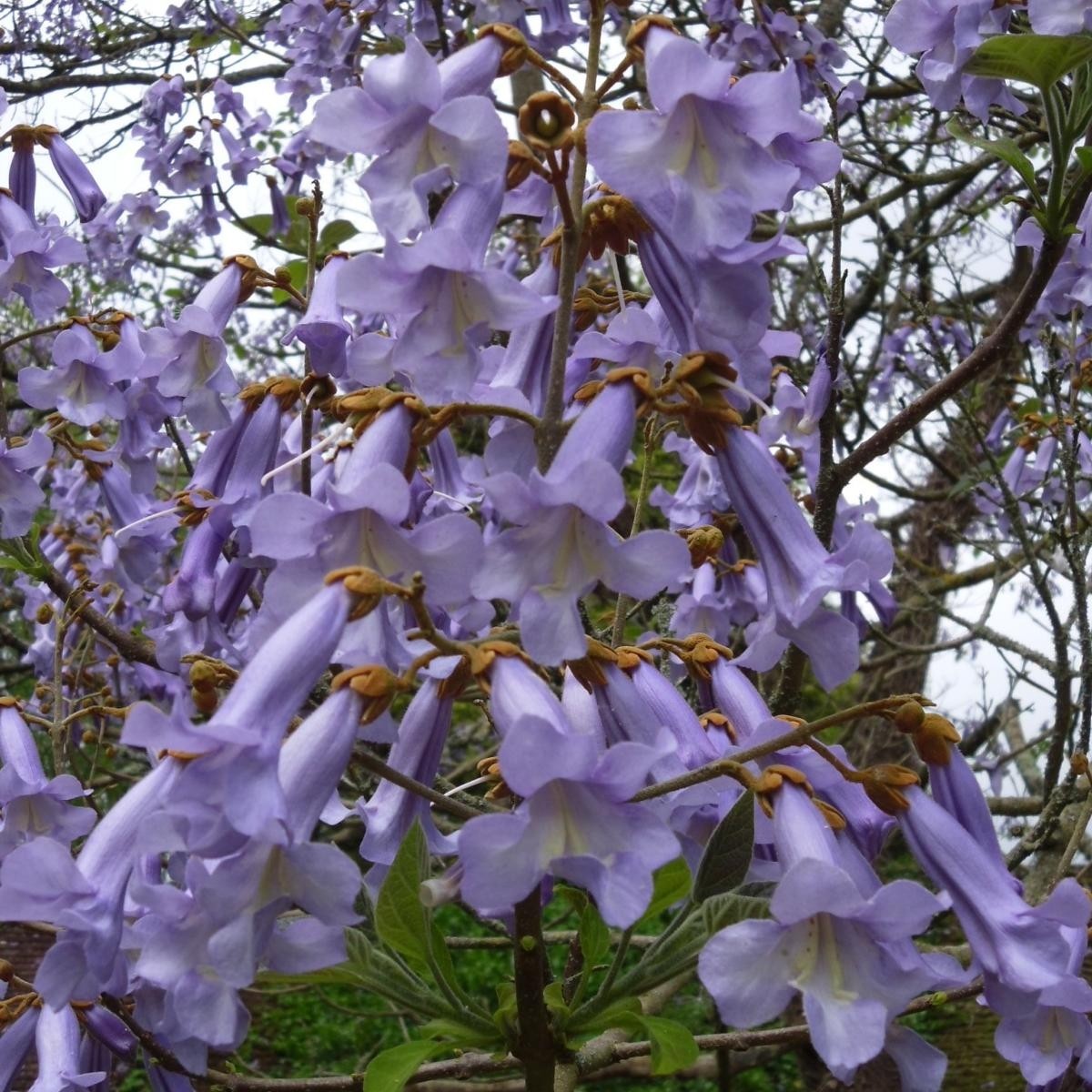 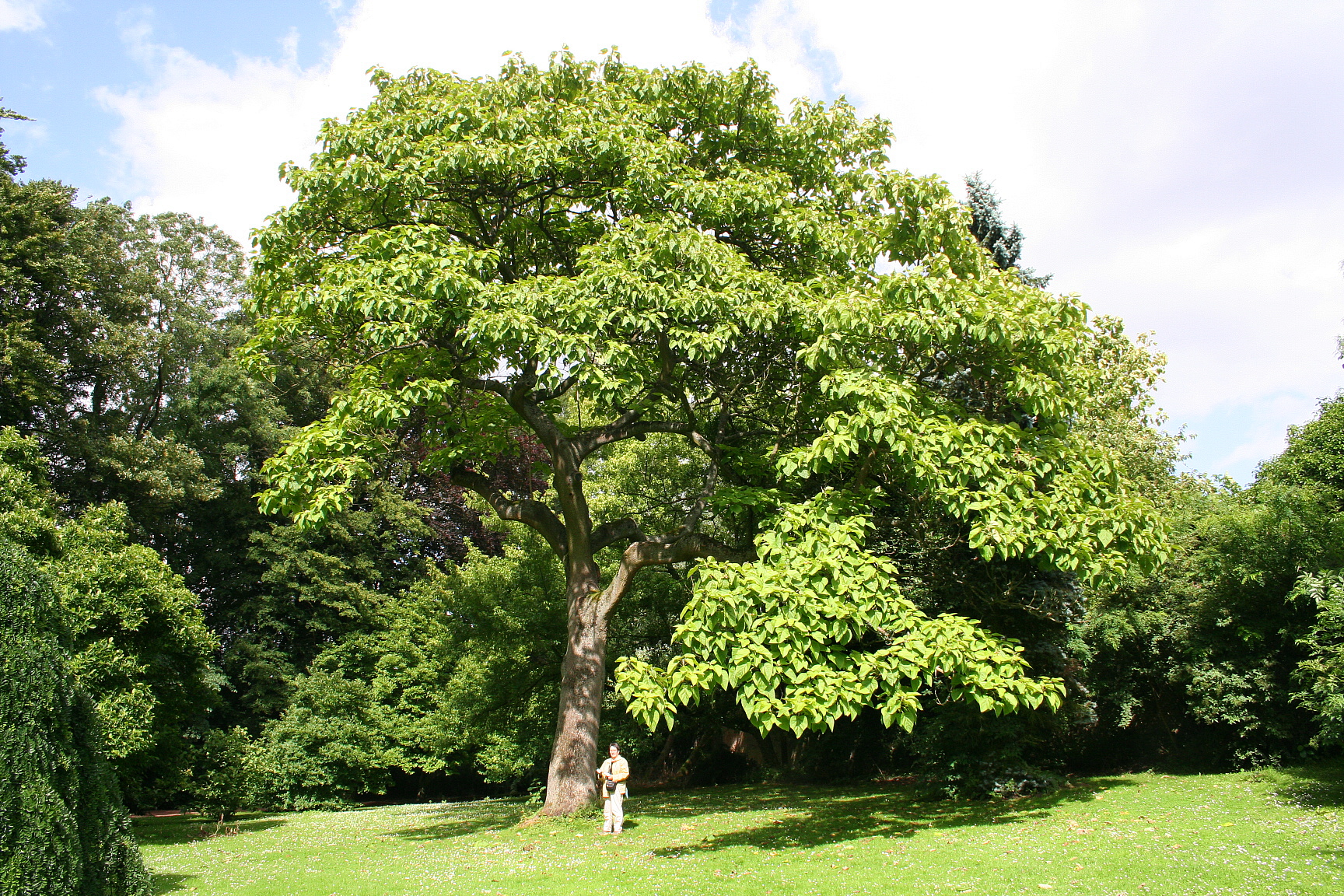 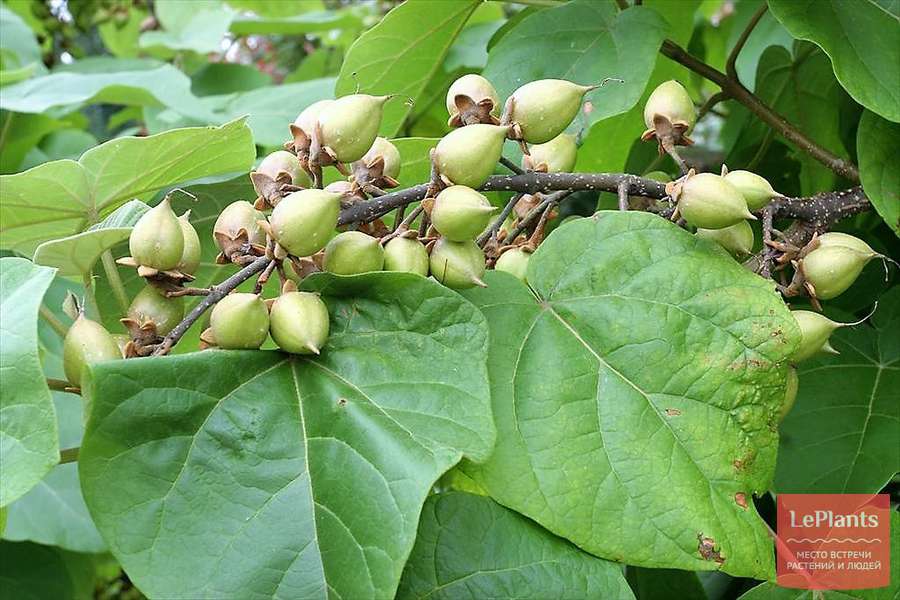 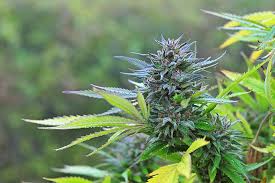 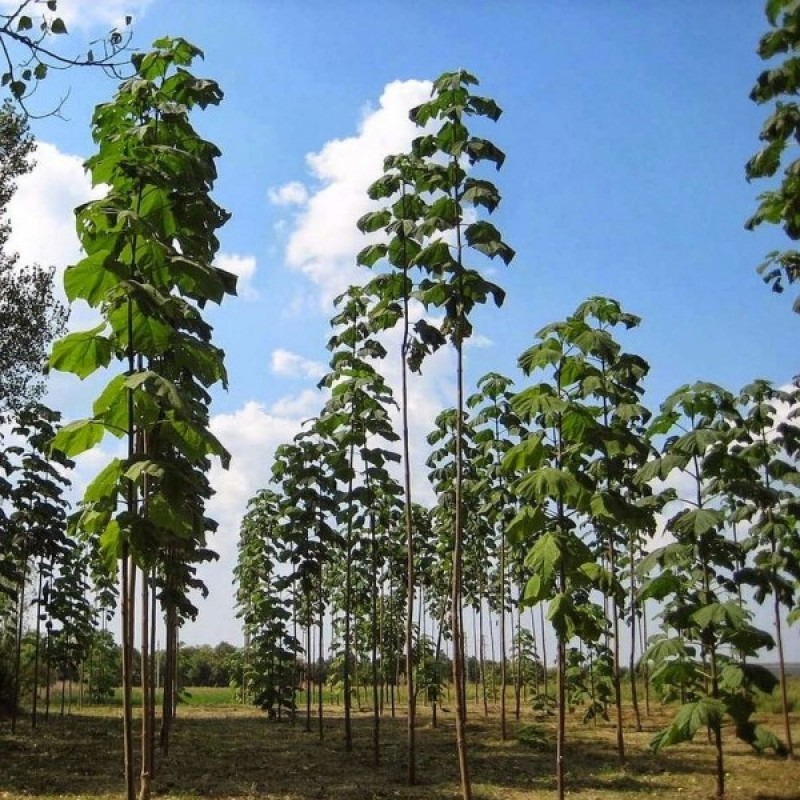 Projekto rezultatų taikymo ekonominės naudos pagrindimas ir aplinkosaugos gerinimo naudos aprašymas
1
Didelis CO2 emisijos mažinimo ir finansinis efektas gaunamas dėl itin sparčiai augančio hibrido „Paulownijos“.
6
Paulownijos biomasės atliekos galimybes biochar‘ui gaminti
3
4
2
5
trečdalį jos tikslinga panaudoti kaip biomasę biochar’ui gaminti.
Rekordiškai spartus šio medžio augimas užtikrina neįtikėtinai didelį iš atmosferos absorbuojamo anglies dvideginio kiekį
kasmet siekia nuo 80 iki 120 tonų.
Per 5-6 metus Paulownijos plantacijos 1 ha galima užauginti virš 400 m3 medienos
Paulownijos įtraukimas į projekto įgyvendinimą leis praktiškai patikrinti mokslininkų prieš dešimtmetį sukurto hibrido skelbiamas charakteristikas.
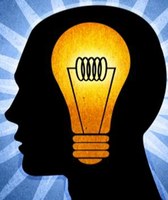 Problemos sprendimo 
naujumas ir inovatyvumas
Lietuvoje aktualu
Sparčios fotosintezės augalai
Antra:
Pirma:
išbandyti Paulownijos augalus, kaip atmosferos anglies kaupiklius ir žaliavą biochar‘ui gaminti.
pirolizės anglies panaudojimo žemės ūkyje praktika („Terra preta“) skaičiuoja tūkstančiais metų, bet dominuojant chemizuotiems ūkiams, buvo pamiršta ir šiuo metu atrandama naujai.
siekiant restruktūrizuoti augalininkystės sritį ir siūlant greitos fotosintezės augalų verslo alternatyvą, įgalinančią panaudoti naujos ūkininkavimo sistemos potencialą žemės ūkio gamybos tvarumui ir žiediškumui didinti bei „žaliojo kurso“ plėtrai šalyje.
„anglies ūkių“ veikla visame pasaulyje žengia tik pirmuosius žingsnius.
Rezultatai ir jų praktinis pritaikomumas
Nauda ūkininkams 2
Mažinti CO2 ir trąšų naudojimą
Pluoštinės kanapės
Nauda ūkininkams 1
Tyrimais nustatyta
Lietuvoje
Jau šiandien
Paulownijos biomasės kaupimo ir CO2 emisijos mažinimo potencialas kelis kartus didesnis.
Preliminariai, iš pluoštinių kanapių 1 ha ploto, nuėmus sėklų ar žiedų derlių, lieka apie 6-8 tonos atliekamos biomasės, iš kurios galima pagaminti 2-3 t organinės anglies.
Galimybė papildomoms išmokoms už CO2 emisijos mažinimą, plečiant kanapių pasėlių plotus.
1 t. PC prilyginama 3,5 t CO2 emisijos, tai reiškia, kad įsisavinus PC gamybos technologiją pluoštinių kanapių pasėlių 1 ha gali sukurti prielaidas sumažinti 10 t CO2 emisijos.
PC, pagamintas iš augalų liekanų, padidina pasėlių derlių 22 proc., šiltnamio efektą sukeliančių dujų emisiją sumažina 48 proc.
Skirtingai nei kuriamoms kitos anglies absorbavimo  technologijos, anglies surinkimas pirolizės būdu gali būti naudojamas jau šiandien.
Organinės anglies gamyba ir diegiamoms ekosistemų paslaugoms stiprėja augant poreikiu mažinti žemės ūkio emisijas ir mineralinių trąšų naudojimą.
Nauda (situacijos pokytis)
Kompetencija
Kokybinio dirvožemio pokyčio 
vertinimas
kaip gaminti biochar‘ą iš greitos fotosintezės augalų atliekamos biomasės.
Papildomumas kitose žemės dirbimo technologijose
Technologija
kiek biochar‘o panaudojimas palaiko dirvos drėgmės balansą ir apsaugo dirvožemį nuo maistinių medžiagų išplovimo.
Tvarumo pagrindimas
optimizuoti įvairūs biochar‘o gamybos ir panaudojimo technologijų variantai ir įrodytas idėjos realumas – panaudoti organinę anglį (PC) ekosistemų paslaugų plėtrai tuo pačiu pritaikant ūkininkavimą prie klimato kaitos.
Teisinė aplinka
tvarumo ūkininkaujant taikyti ekosistemų paslaugas pagrindimas, grindžiamas organinės anglies gamyba ir jos panaudojimu CO2 emisijai mažinti.
išanalizuoti teisiniai naujos ūkininkavimo praktikos aspektai ir pateiktos rekomendacijos
lokaliai praturtinus dirvožemį organine anglimi galima taikyti beariminę žemdirbystės praktiką ir/ar sėkmingai ūkininkauti nederlingose žemėse, taip pat ūkininkauti naudojant mažiau mineralinių trąšų.
Išbandyta technologija
Išbandytas tinkamumas
Patikrintas ekosistemų paslaugų efektyvumas
neigiamos CO2 emisijos technologija, panaudojant žiedinės ekonomikos privalumus, prisidės prie bendrų pastangų kurti tvarią viso agrarinio sektoriaus perspektyvą.
pluoštinių kanapių ir Paulownijos medžių, kaip itin greita fotosinteze pasižyminčių augalų, tinkamumas garantuoti didelį atliekamos biomasės prieaugį, reikalingą biochar‘ui gaminti.
Pagaminta organine anglimi (PC) praturtinus dirvožemį bus patikrintas ekosistemų paslaugų efektyvumas augalų pagalba kaupti dirvožemio organinę anglį (SOC) ir tuo pačiu gauti išmokas už anglies, absorbuotos iš atmosferos, ilgalaikę sekvestraciją.